Unit 7
Will people have robots?
Section B 
Period 2 (3a – Self Check)
WWW.PPT818.COM
Have a try!
Can you make a sentence with each of the words in the box below?
meet  work  live  look  keep  wear  
more  less  fewer take
3a
Read Jill’s answer to the question “What will your life be like in the future?” Fill in the blanks with the words in the box.
meet  work  live  look  keep  wear  more  less  fewer take
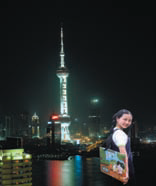 In 20 years, I think I’ll be a newspaper reporter. I’ll _______ in Shanghai because there will be ________ jobs in that city.
live
more
As a reporter, I think I will ________ lots of interesting people, so I’ll have more friends. I’ll have ________ pets, though, because I’ll ________ have free time. And my apartment will be no good for pets because it’ll be too small. So I’ll probably just ________ a bird.
meet
fewer
less
keep
During the week, I’ll ________ smart clothes. On the weekend, I’ll ________ less smart but I’ll be more comfortable. In the future, people will ________ more so they’ll probably have fewer vacations, but I think I’ll ________ a holiday in Hong Kong when possible. One day I’ll even go to Australia.
wear
look
work
take
Ask and answer.
1.What will Jill be in twenty years?

2. Where will Jill live in twenty years?

3. Will Jill have pets?
She will be a newspaper reporter.
She will live in Shanghai.
Yes, she will.
Complete the chart about your life 20 years from now. You can add more items.
3b
Write about your life 20 years from now. Use 3a and 3b to help you.
3c
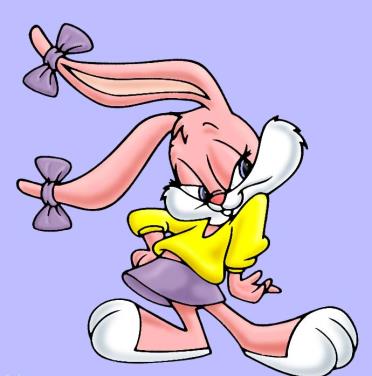 1. I think students won’t need dictionaries because 
a robot will tell them the meanings of words.
____________________________________________

____________________________________________

____________________________________________

____________________________________________
2.
3.
4.
5.
Self Check
Put the words in the correct columns in the chart.
1
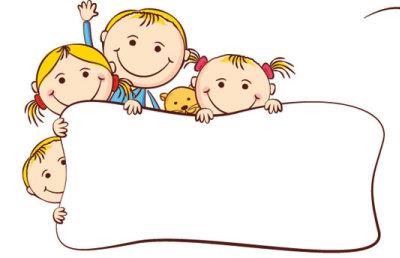 job  people  pollution  robot  fresh water paper planet
car  clean air  city    free time  building  money   tree
job, people, robot, planet, car, city, building, tree
pollution, fresh water, paper, clean air, free time, money
2
Fill in the blanks in the conversation.
Girl: Mom, what will the future _______ like?
Mom: Well, nobody knows what the future will be ________.
Girl: But ________ I be beautiful like you? _________ I be a pilot? I want to fly up into the sky.
Mom: You’re already beautiful. And you should study hard. Then you _________ be a pilot.
be
like
will
Will
can
Girl: OK, I must study harder then.
Mom: But you should also remember that _________ will _________ both good and bad things in life.
Girl: Oh, but I’m not scared, Mom, because you ________  help me!
there
be
will
Pairwork
Ask and answer the questions.
Which country will win the next World Cup?
 What will the weather be like tomorrow?
 Which movies will win awards next year?
 What will teenagers do for fun twenty years from now?
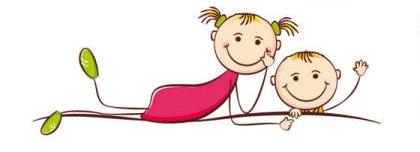 A: I think that France will win the next 
    World Cup.
B: I disagree. I think that Brazil will win.
Life will be more enjoyable in the future!
Thanks for listening !